スマートフォン
iPhone応用編
3
【自宅用】
マイナンバーカードで確定申告書を作成し、e-Taxで送信
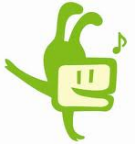 ３.	マイナンバーカードで
	確定申告書を作成し、e-Taxで送信しましょう
３-A

３-B

３-C 
３-D
３-E
３-F
３-G
3-H
マイナンバーカードを使った
スマホでの確定申告に必要なもの…………………………Ｐ1
国税庁の確定申告書等作成コーナーに
アクセスして作成開始………………………………………Ｐ2
マイナポータル連携とは…………………………………Ｐ25
確定申告の申告準備………………………………………Ｐ26
xmlデータの読込…………………………………………Ｐ34
金額等の入力………………………………………………Ｐ35
マイナンバーの入力………………………………………Ｐ47
Adobe Acrobat Readerのインストール……………P48
目次
３.	マイナンバーカードで
	確定申告書を作成し、e-Taxで送信しましょう
目次
申告書データの送信……………………………………Ｐ51
申告書データを印刷して保存……………………………Ｐ57
申告書の保存データの修正・再開………………………Ｐ66
３-I
３-J
３-K
3-A
マイナンバーカードを使ったスマホでの確定申告に必要なもの
実際に確定申告書を作成する際に必要なものを準備しましょう。
｢2-A マイナンバーカードを使ったスマホでの確定申告に
必要なもの（事前準備）9ページ｣で用意したものに加えて、
収入金額など申告内容を入力するために必要な書類を用意します。
●収入の入力に必要な書類
（例）	給与の源泉徴収票、公的年金等の源泉徴収票 など
●控除の入力に必要な書類
（例）	医療費控除（医療費の領収証）
　　　	社会保険料控除（国民年金保険料（税）の領収証）
　　　	生命保険料控除（生命保険料控除証明書）など
※何を用意すればわからない場合は、講習会用の教材［2-G］40ページから調べてみましょう
マイナポータル経由で控除証明書などのデータを一括取得し、申告書の該当項目へ自動入力することができる「マイナポータル連携」もご利用いただけます（講習会用[2-E]24ページ参照）
マイナポータル連携を利用するためには、事前準備が必要です（講習会用[参考]42ページ参照）
1
3-B
国税庁の確定申告書等作成コーナーにアクセスして作成開始
確定申告書等作成コーナーにアクセスしましょう
❶
Safari　　　をダブルタップします
❷
検索ボックス内を
ダブルタップします
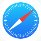 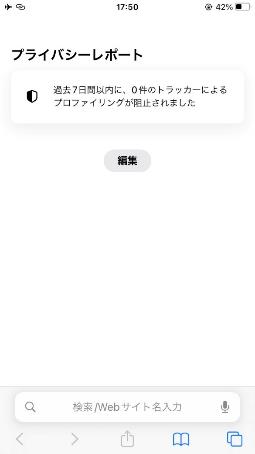 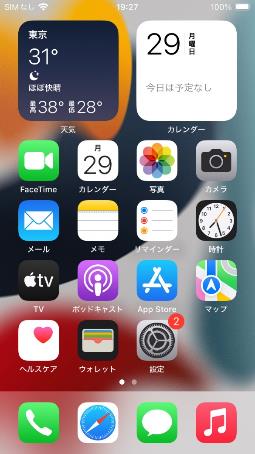 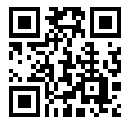 ※こちらのQRコードからアクセスすると❶～❺をスキップできます
2
3-B
国税庁の確定申告書等作成コーナーにアクセスして作成開始
確定申告書等作成コーナーにアクセスしましょう
❸
｢確定申告｣と入力します
❹
画面右下の「開く」をダブルタップします
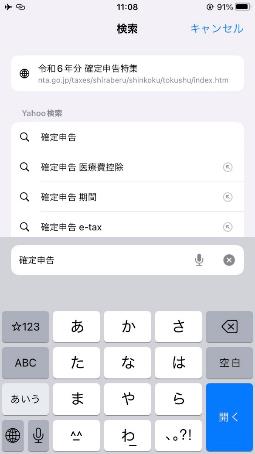 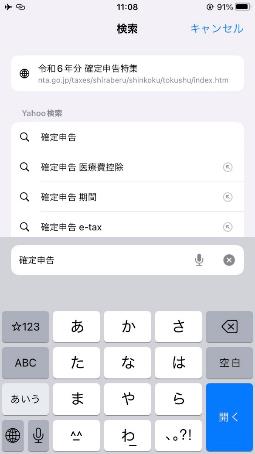 3
3-B
国税庁の確定申告書等作成コーナーにアクセスして作成開始
確定申告書等作成コーナーにアクセスしましょう
❺
「共通トップ 国税庁 確定申告書等作成コーナー」をダブルタップします
❻
国税庁の確定申告作成コーナーが表示されます
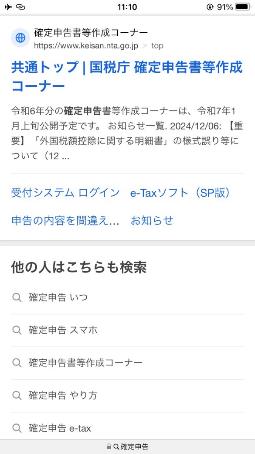 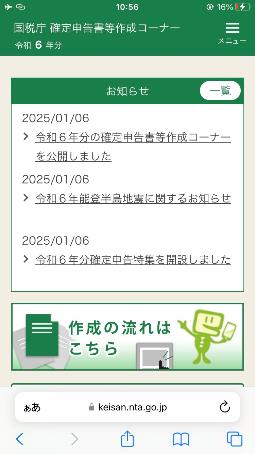 4
3-B
国税庁の確定申告書等作成コーナーにアクセスして作成開始
確定申告を開始しましょう
❶
確定申告書等作成コーナーを
下から上にスクロールします
❷
｢作成開始｣をダブルタップします
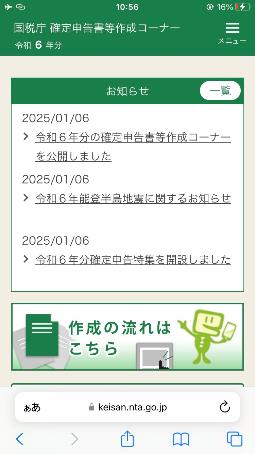 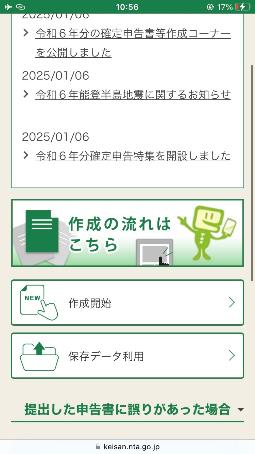 5
3-B
国税庁の確定申告書等作成コーナーにアクセスして作成開始
確定申告を開始しましょう
❸
作成のステップについての画面を
下から上にスクロールします
❹
内容を確認し、「次へ」をダブルタップします
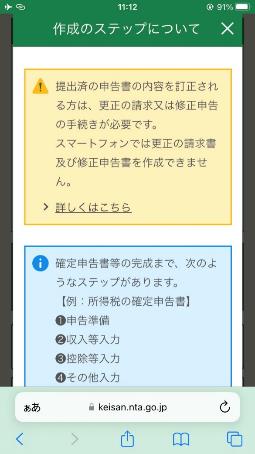 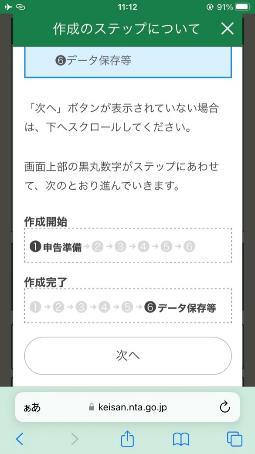 6
3-B
国税庁の確定申告書等作成コーナーにアクセスして作成開始
確定申告を開始しましょう
❺
作成する申告書等の選択は
｢所得税｣を選択します
❻
作成する年分を選択します
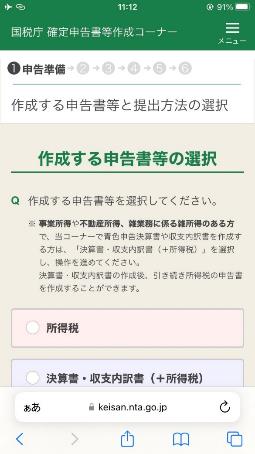 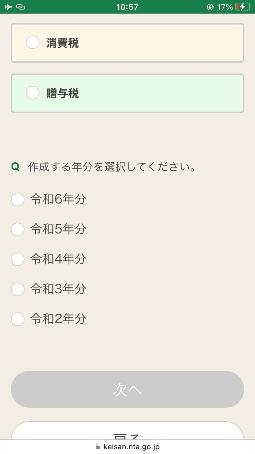 7
3-B
国税庁の確定申告書等作成コーナーにアクセスして作成開始
確定申告を開始しましょう
❼
マイナンバーカードの所有に
関して「はい」をダブルタップします
❽
マイナンバーカードの読み取りに
関して「はい」をダブルタップします
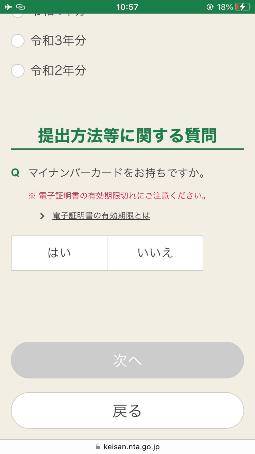 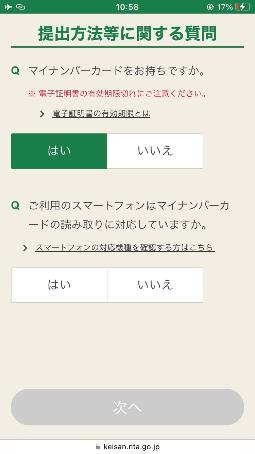 8
3-B
国税庁の確定申告書等作成コーナーにアクセスして作成開始
確定申告を開始しましょう
❾
｢連携する｣または「連携しない」をダブルタップします
❿
｢次へ｣をダブルタップします
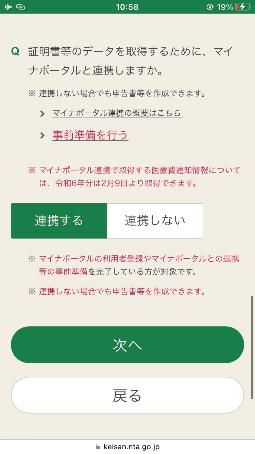 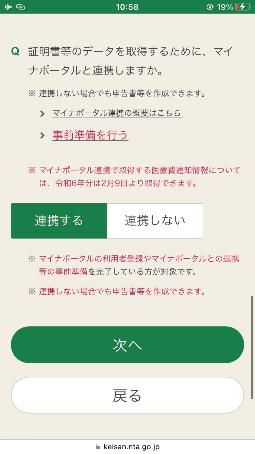 9
3-B
国税庁の確定申告書等作成コーナーにアクセスして作成開始
確定申告を開始しましょう
⓫
申告書作成前の確認画面を
下から上にスクロールします
⓬
｢同意して次へ｣をダブルタップします
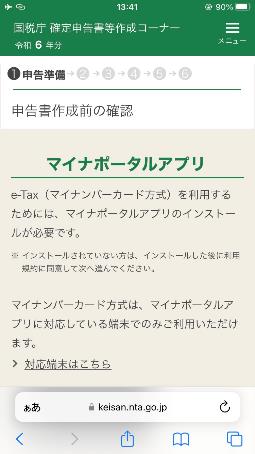 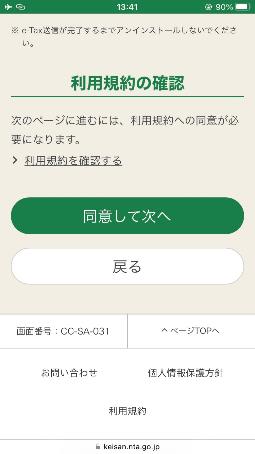 10
3-B
国税庁の確定申告書等作成コーナーにアクセスして作成開始
マイナポータルと
連携しない場合
確定申告を開始しましょう
⓭
「次へ」をダブルタップします
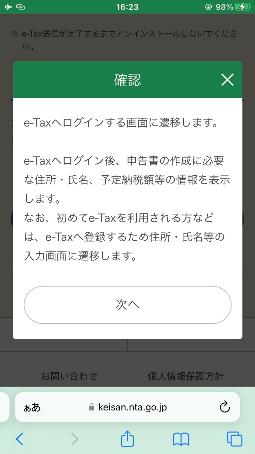 11
3-B
国税庁の確定申告書等作成コーナーにアクセスして作成開始
マイナポータルと
連携しない場合
確定申告を開始しましょう
⓮
｢ログイン｣をダブルタップします
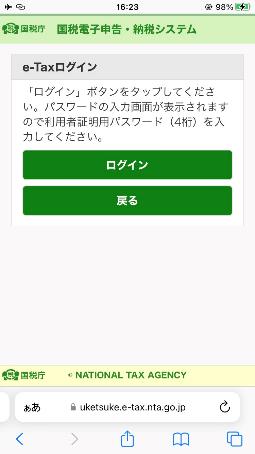 ※スマホ用電子証明書を搭載したスマートフォンであれば、マイナンバーカードの読み取りをする必要がありません
なお、ご利用するためにはスマートフォンでマイナポータルからスマホ用電子証明書の利用申請及び
登録をする必要があります
12
3-B
国税庁の確定申告書等作成コーナーにアクセスして作成開始
マイナポータルと
連携しない場合
確定申告を開始しましょう
⓯
利用者証明用電子証明書のパスワード（数字4ケタ）を入力します
利用者証明用電子証明書は、マイナンバーカードに搭載されている、インターネットのウェブサイト等にログイン時に利用する電子証明書です。    「ログインした者が、利用者本人であること」を   証明することができます
パスワードはマイナンバーカードを市区町村の   窓口での受け取り時に利用者証明用電子証明書にご自身で設定した数字4桁です
パスワードは、3回連続して間違えるとロックが  かかるのでご注意ください
パスワードはご自身で入力してください
代理の方による入力は行わないでください
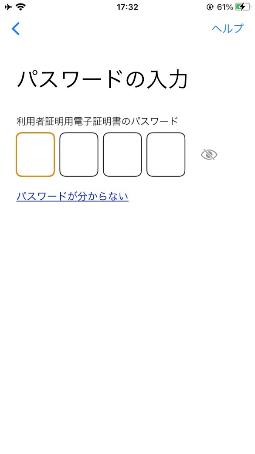 １3
3-B
国税庁の確定申告書等作成コーナーにアクセスして作成開始
マイナポータルと
連携しない場合
確定申告を開始しましょう
⓰
マイナンバーカードとスマートフォンの読み取り部を合わせます
⓱
「読み取り開始」を
ダブルタップします
※マイナンバーカードの読み取り位置は機種により異なります
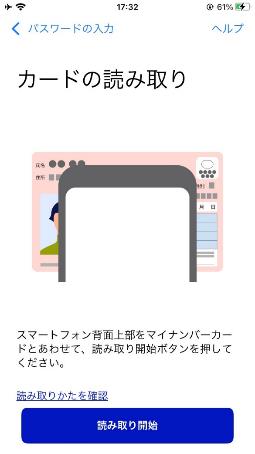 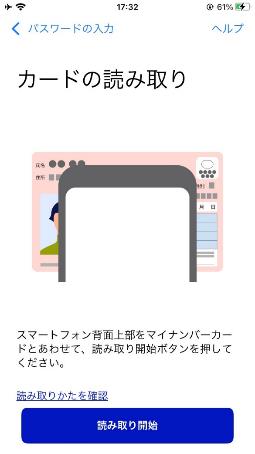 １4
3-B
国税庁の確定申告書等作成コーナーにアクセスして作成開始
マイナポータルと
連携しない場合
確定申告を開始しましょう
⓲
左上の「Safari」を
ダブルタップします
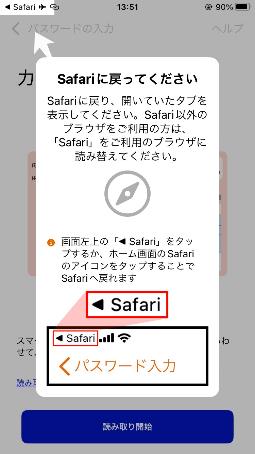 １5
3-B
国税庁の確定申告書等作成コーナーにアクセスして作成開始
マイナポータルと
連携する場合
確定申告を開始しましょう
⓭
「次へ」をダブルタップします
⓮
｢マイナンバーカードでログイン｣をダブルタップします
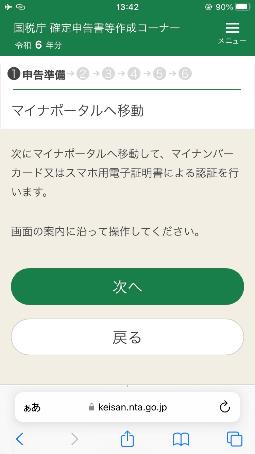 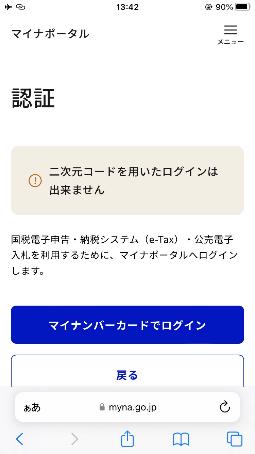 16
3-B
国税庁の確定申告書等作成コーナーにアクセスして作成開始
マイナポータルと
連携する場合
確定申告を開始しましょう
⓯
利用者証明用電子証明書のパスワード（数字4ケタ）を入力します
利用者証明用電子証明書は、マイナンバーカードに搭載されている、インターネットのウェブサイト等にログイン時に利用する電子証明書です。    「ログインした者が、利用者本人であること」を   証明することができます
パスワードはマイナンバーカードを市区町村の   窓口での受け取り時に利用者証明用電子証明書にご自身で設定した数字4桁です
パスワードは、3回連続して間違えるとロックが  かかるのでご注意ください
パスワードはご自身で入力してください
代理の方による入力は行わないでください
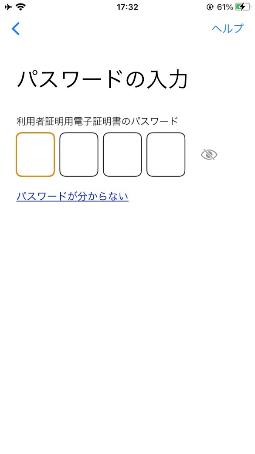 17
3-B
国税庁の確定申告書等作成コーナーにアクセスして作成開始
マイナポータルと
連携する場合
確定申告を開始しましょう
⓰
マイナンバーカードとスマートフォンの読み取り部を合わせます
⓱
「読み取り開始」を
ダブルタップします
※マイナンバーカードの読み取り位置は機種により異なります
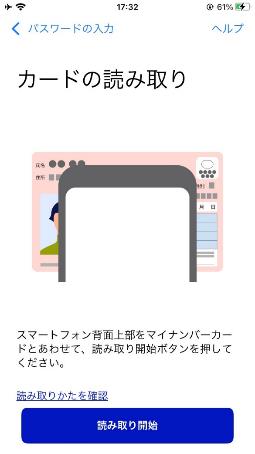 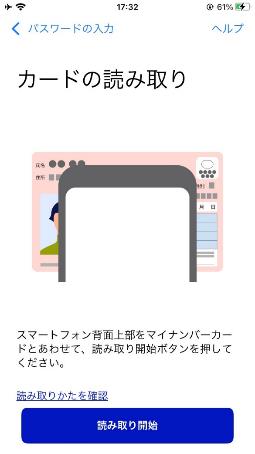 １8
3-B
国税庁の確定申告書等作成コーナーにアクセスして作成開始
マイナポータルと
連携する場合
確定申告を開始しましょう
⓲
「同意して次へ」を
ダブルタップします
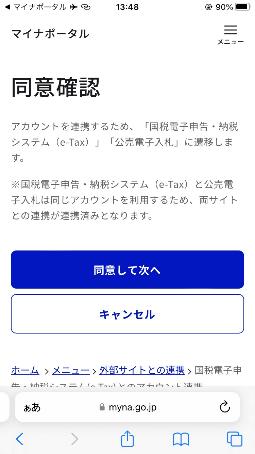 19
3-B
国税庁の確定申告書等作成コーナーにアクセスして作成開始
マイナポータルと
連携する場合
確定申告を開始しましょう
⓳
画面を下から上にスクロールします
⓴
「お手続きの流れへ」を
ダブルタップします
※すでに
e-Taxを利用したことが
ある場合は
「e-Taxへ
ログイン」を
ダブルタップし、画面の指示に従ってください
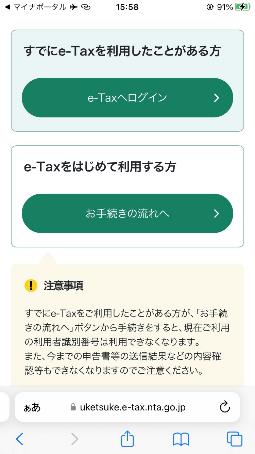 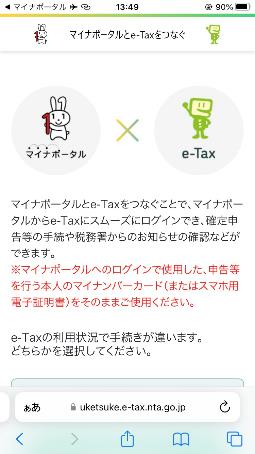 20
3-B
国税庁の確定申告書等作成コーナーにアクセスして作成開始
マイナポータルと
連携する場合
確定申告を開始しましょう
画面を下から上に
スクロールします
「マイナンバーカード・スマホ用電子証明書の利用」をダブルタップします
22
21
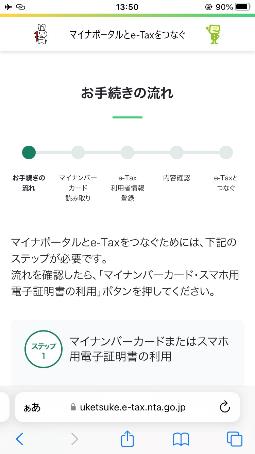 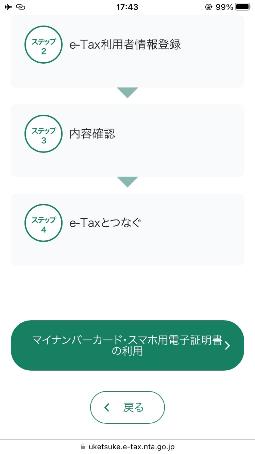 21
3-B
国税庁の確定申告書等作成コーナーにアクセスして作成開始
マイナポータルと
連携する場合
確定申告を開始しましょう
利用者証明用電子証明書のパスワード（数字4ケタ）を入力します
23
利用者証明用電子証明書は、マイナンバーカードに搭載されている、インターネットのウェブサイト等にログイン時に利用する電子証明書です。    「ログインした者が、利用者本人であること」を   証明することができます
パスワードはマイナンバーカードを市区町村の   窓口での受け取り時に利用者証明用電子証明書にご自身で設定した数字4桁です
パスワードは、3回連続して間違えるとロックが  かかるのでご注意ください
パスワードはご自身で入力してください
代理の方による入力は行わないでください
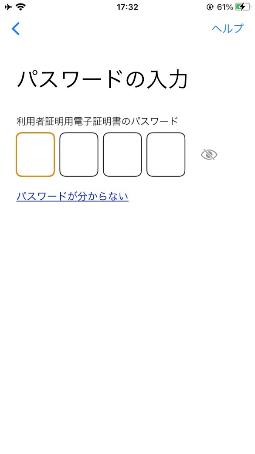 22
3-B
国税庁の確定申告書等作成コーナーにアクセスして作成開始
マイナポータルと
連携する場合
確定申告を開始しましょう
マイナンバーカードとスマートフォンの読み取り部を合わせます
「読み取り開始」を
ダブルタップします
25
24
※マイナンバーカードの読み取り位置は機種により異なります
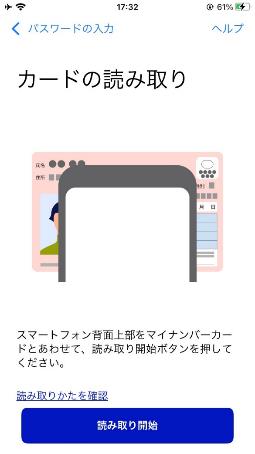 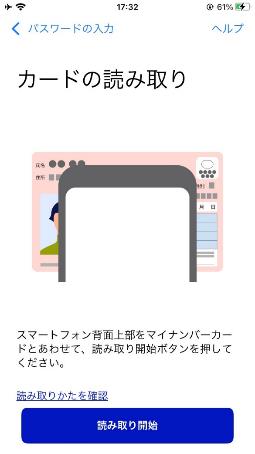 23
3-B
国税庁の確定申告書等作成コーナーにアクセスして作成開始
マイナポータルと
連携する場合
確定申告を開始しましょう
左上の「Safari」を
ダブルタップします
26
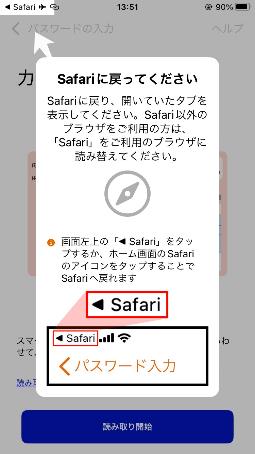 24
3-C
マイナポータル連携とは
マイナポータル連携で確定申告書が簡単、便利に作成できます
Before
After
●	控除証明書等の書面の
	収集・管理・提出が必要
●	書面の控除証明書等を
	１件１件確認しながら
	記入・入力
●	控除証明書等の書面の
	管理・保管が不要！ 
	データ提出でらくらく！
●	マイナポータルから取得した
	データを使って申告書の
	所定の項目に自動入力！
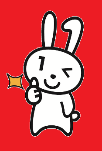 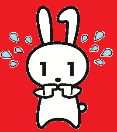 保険会社
保険料控除証明書
マイナポータル
から、まとめて
データで取得
申告書に
自動入力・
自動計算♪
銀行等

年末残高 　証明書
税務署
証券会社

年間取引 
報告書
※マイナポータル連携を利用するためには、事前準備が必要です（p71参照）
25
3-D
確定申告の申告準備
登録情報を確認します
❶
登録情報画面で登録内容を
確認して｢次へ｣をダブルタップします
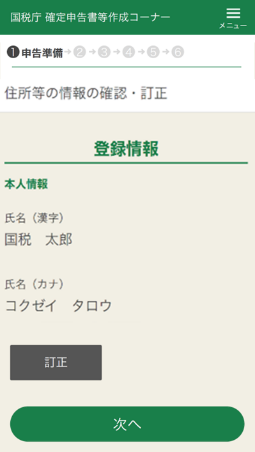 ※本資料では本人情報の項目は一部しか表示しておりません
２6
3-D
確定申告の申告準備
［参考］住所等の情報の訂正がある場合のみ
❶
修正がある場合は
｢訂正｣をダブルタップします
❷
修正内容を入力して、｢内容を
変更する｣をダブルタップします
※本資料では修正内容の項目は一部しか表示しておりません
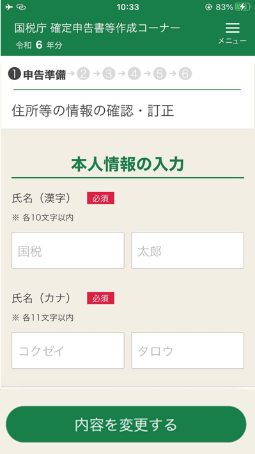 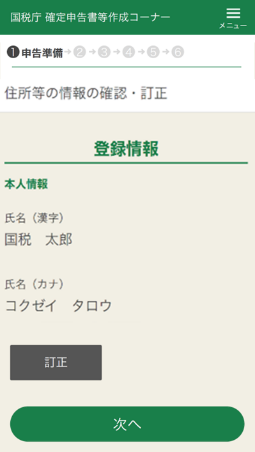 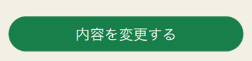 27
3-D
確定申告の申告準備
マイナポータルと
連携する場合のみ
マイナポータル連携をします
❶
取得情報の選択は
｢取得する｣をダブルタップします
❷
｢次へ｣をダブルタップします
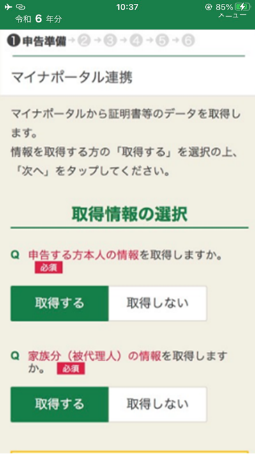 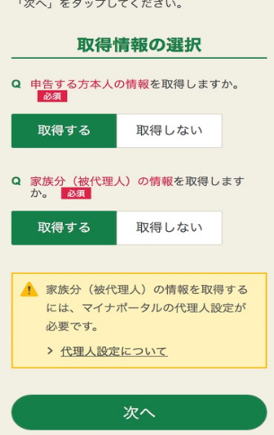 ※本資料では
ご家族の情報も同時に取得する
形で説明します
28
3-D
確定申告の申告準備
マイナポータルと
連携する場合のみ
マイナポータル連携をします
❸
画面を下から上に
スクロールします
❹
利用規約を確認してチェックを
入れ、｢次へ｣をダブルタップします
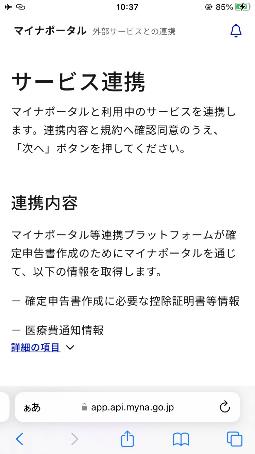 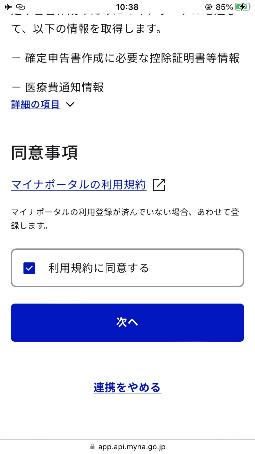 29
3-D
確定申告の申告準備
マイナポータルと
連携する場合のみ
マイナポータル連携をします
❺
｢連携｣をダブルタップします
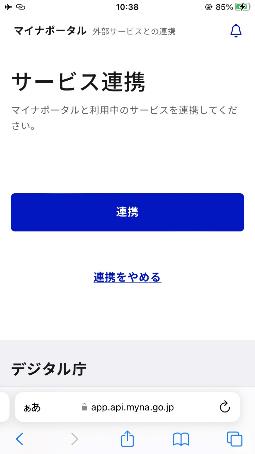 30
3-D
確定申告の申告準備
マイナポータルと
連携する場合のみ
マイナポータル連携をします
❻
取得したいご家族をチェックし「証明書の取得へ」をダブルタップします
❼
控除証明書の取得画面が表示されるので、内容を確認します
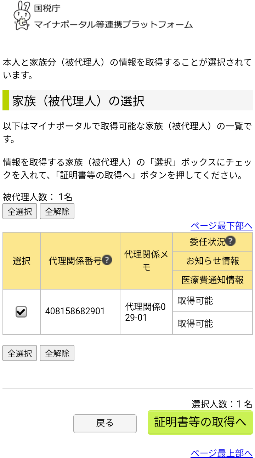 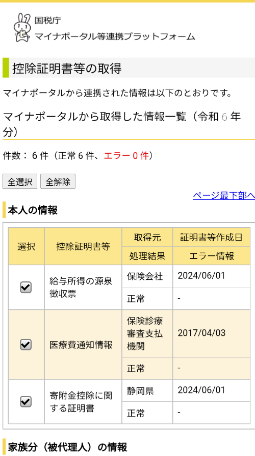 31
3-D
確定申告の申告準備
マイナポータルと
連携する場合のみ
マイナポータル連携をします
❽
「上記の留意事項を確認した」をチェックし「次へ」をダブルタップします
❾
取得情報一覧の画面を
下から上にスクロールします
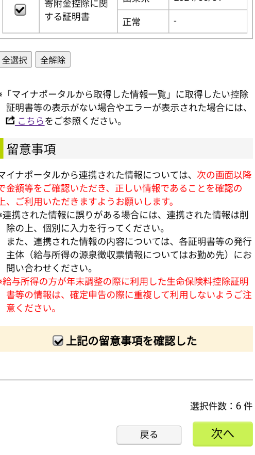 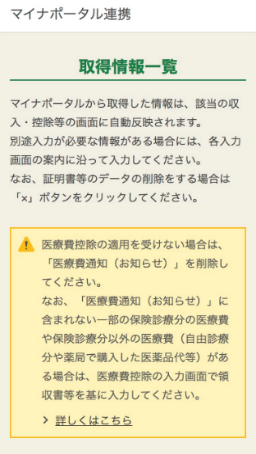 32
3-D
確定申告の申告準備
マイナポータルと
連携する場合のみ
マイナポータル連携をします
❿
｢次へ｣をダブルタップします
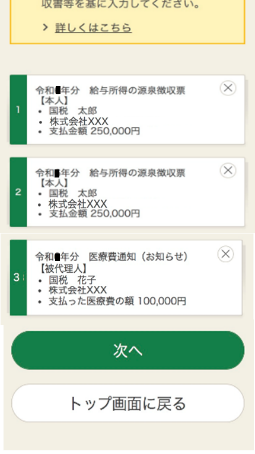 ※マイナポータル連携により取得した情報の一覧が表示されます
金額等を確認し、正しい情報であることを確認の上、利用してください
33
3-E
xmlデータの読込
xmlデータの読込を行います
❶
プラスマーク　　　をダブルタップしファイルを選択します
❷
｢次へ｣をダブルタップします
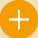 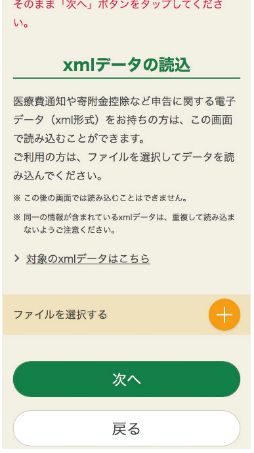 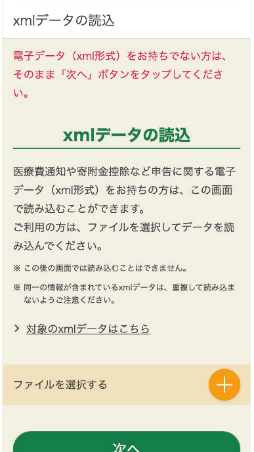 ※拡張子が「.xml」のデータをお持ちでない方は、そのまま「次へ」ボタンをダブルタップしてください
34
3-F
金額等の入力
収入・所得金額を入力をします
❶
申告者本人の生年月日を
入力します
❷
申告する所得を全て選択します
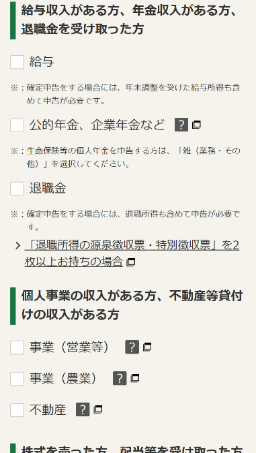 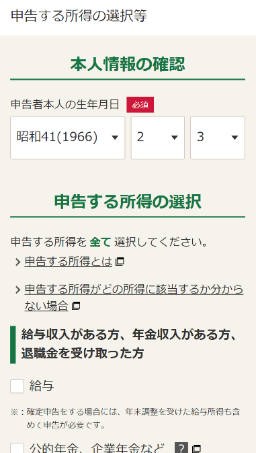 ※下までスクロールして
項目を
確認します

※本資料で
表示している
部分以外の
項目も
あります
※本資料では
「給与所得」のみ表示しております
35
3-F
金額等の入力
収入・所得金額を入力をします
❸
申告する所得を全て選択した後、
｢次へ｣をダブルタップします
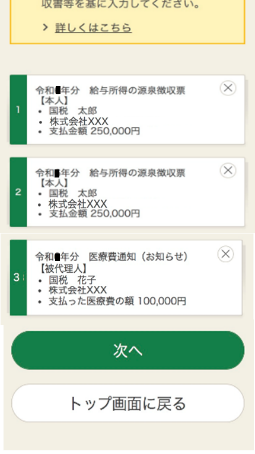 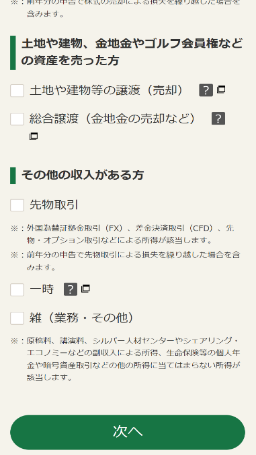 36
3-F
金額等の入力
収入・所得金額を入力をします
❹
入力する収入のボタンをダブルタップして金額等を入力します
❺
入力後、｢次へ｣をダブルタップします
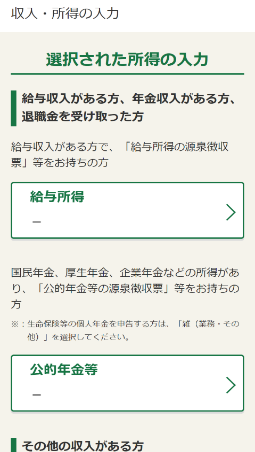 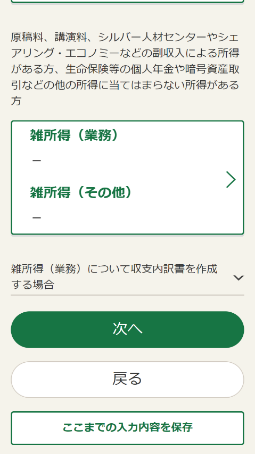 ※金額の入力がない場合は｢確認｣画面が表示されます
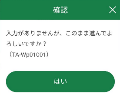 37
3-F
金額等の入力
控除の入力をします
❶
支出に関する控除を選択して金額を入力します
❷
入力後、｢次へ｣を
ダブルタップします
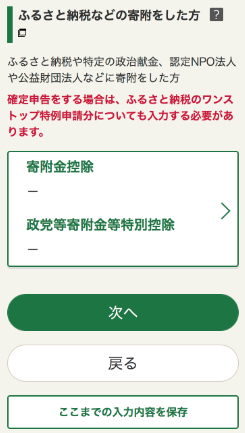 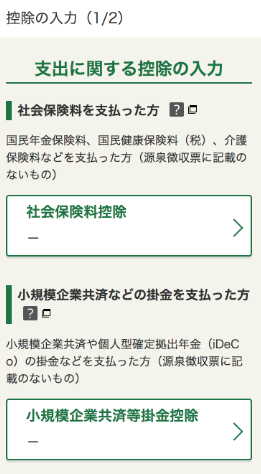 38
3-F
金額等の入力
控除の入力をします
❸
親族に関する控除を選択して金額を入力します
❹
本人に関する控除を選択して金額を入力します
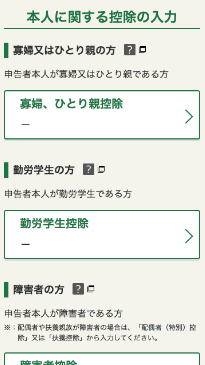 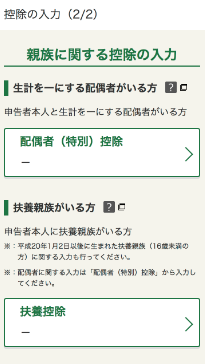 39
3-F
金額等の入力
控除の入力をします
❺
その他の控除を選択して
金額を入力します
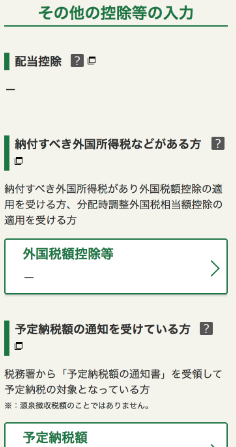 40
3-F
金額等の入力
控除の入力をします
❻
｢次へ｣をダブルタップします
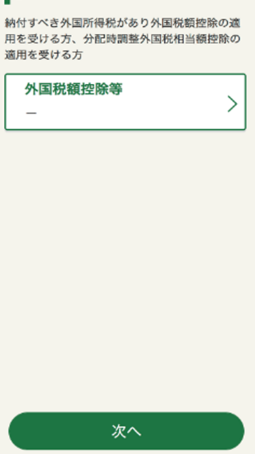 ※データがない場合はエラーが出ます
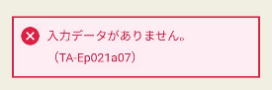 41
3-F
金額等の入力
計算結果の確認をします
❶
納付する金額または
還付される金額を確認します
❷
「電子交付」または「書面交付」を
選択し、｢次へ｣をダブルタップします
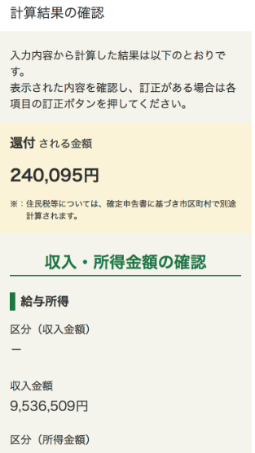 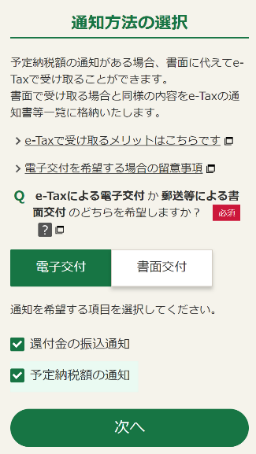 42
3-F
金額等の入力
財産債務調書の作成をします
❶
提出要件を確認し、該当する場合はチェックを入れ「入力する」をダブルタップします
❷
「財産・債務を入力する」をダブルタップし、内容を入力します
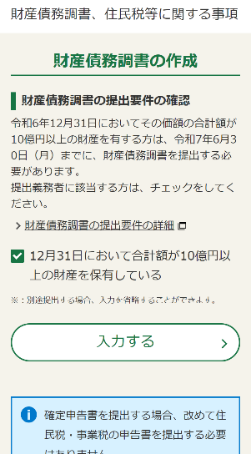 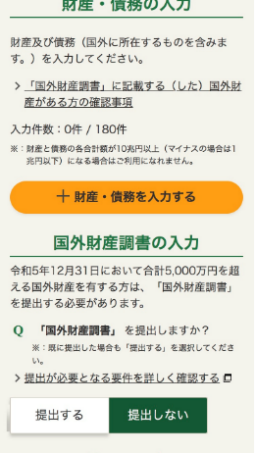 43
3-F
金額等の入力
住民税に関する事項の選択・入力をします
❶
住民税に関する事項を確認し、
該当する場合はチェックを入れます
❷
入力後、「次へ」を
ダブルタップします
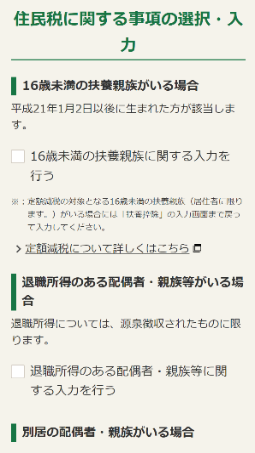 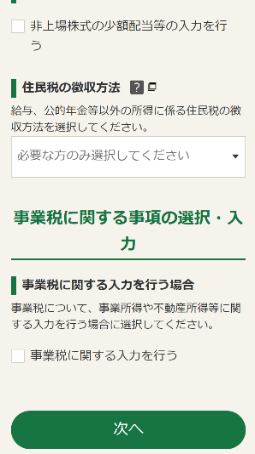 ※下までスクロールして項目を確認します

※本資料で表示している部分以外の項目も
あります
44
3-F
金額等の入力
氏名・住所・その他の項目を入力します
❶
氏名・電話番号を入力します
❷
住所を入力します
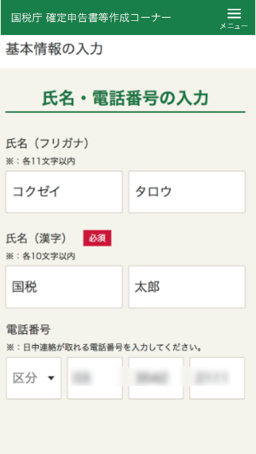 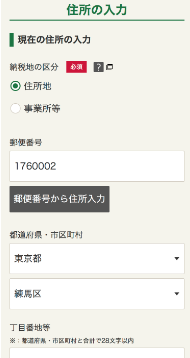 ※下までスクロールして
項目を
確認します

※本資料で
表示している
部分以外の
項目も
あります
45
3-F
金額等の入力
氏名・住所・その他の項目を入力します
❸
その他の項目を入力します
❹
入力後、「次へ」を
ダブルタップします
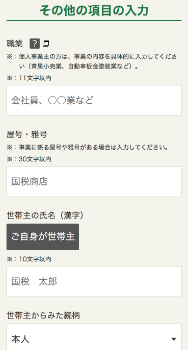 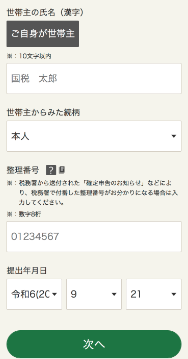 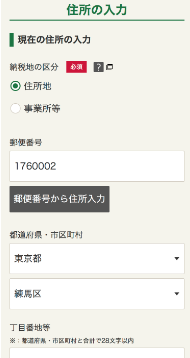 46
3-G
マイナンバーの入力
マイナンバーの入力をします
❶
マイナンバーカード裏の右上にある12ケタの数字
（マイナンバー）を入力して｢次へ｣をダブルタップします
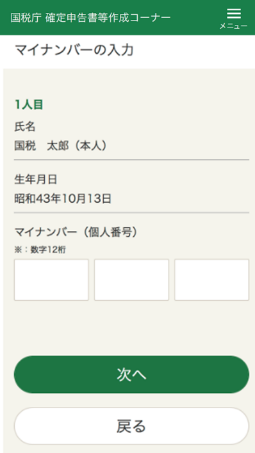 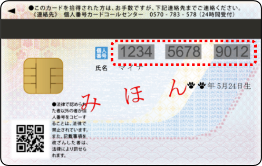 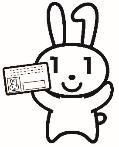 47
3-H
Adobe Acrobat Readerのインストール
帳票を表示・印刷するためにAdobe Acrobat Readerをインストールしましょう
App Store　 　 　を
ダブルタップします
｢検索｣をダブルタップします
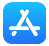 ❶
❷
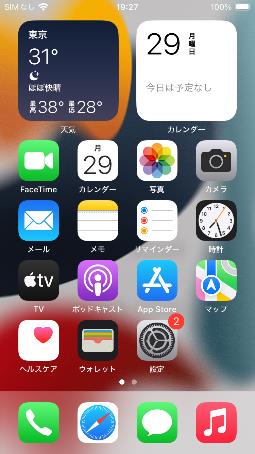 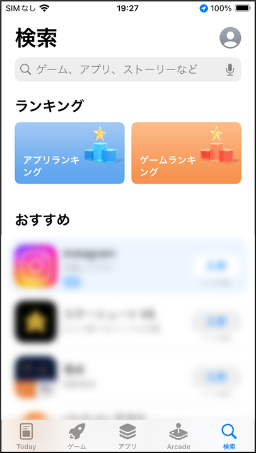 48
3-H
Adobe Acrobat Readerのインストール
帳票を表示・印刷するためにAdobe Acrobat Readerをインストールしましょう
検索枠に「あどび」と
入力します
右下の検索ボタンを
ダブルタップして検索します
❸
❹
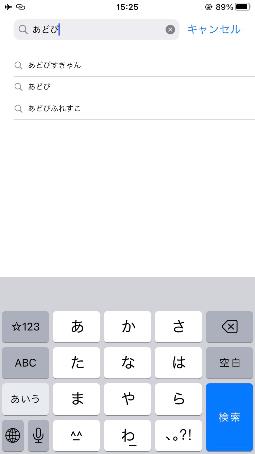 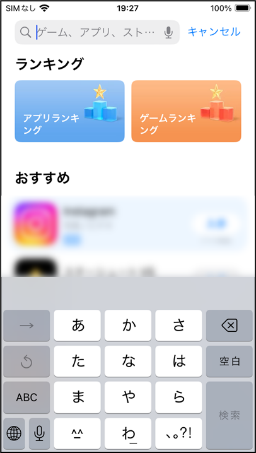 49
3-H
Adobe Acrobat Readerのインストール
帳票を表示・印刷するためにAdobe Acrobat Readerをインストールしましょう
「入手」をダブルタップします
インストールが完了すると
表示が「開く」に変わります
❺
❻
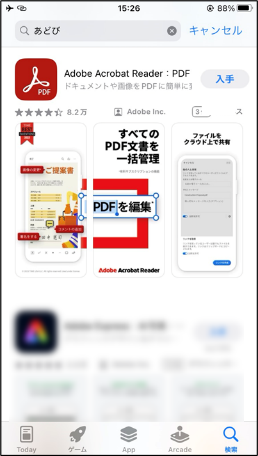 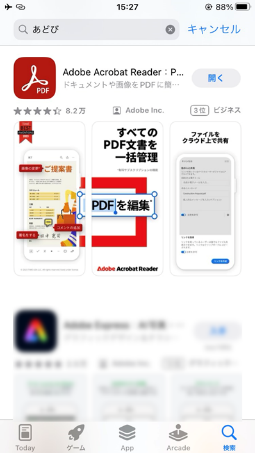 50
3-I
申告書データの送信
送信前の申告内容を確認します
❶
｢申請書等を表示する｣をダブルタップします
❷
｢帳票｣（複数枚あり）を確認します
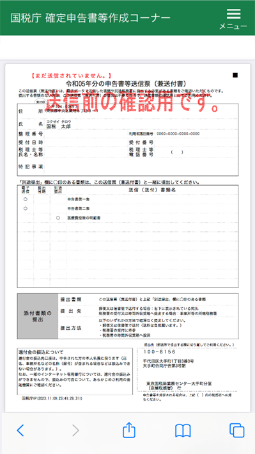 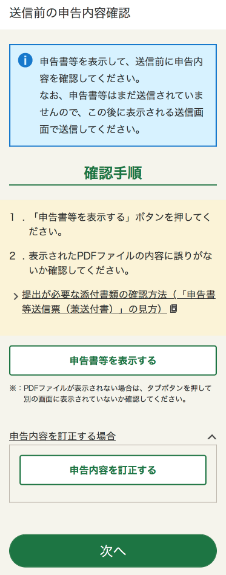 51
3-I
申告書データの送信
送信前の申告内容を確認します
❸
画面右下のタブマークをダブルタップし
申告書のタブを閉じ、元の画面を開きます
❹
｢次へ｣をダブルタップします
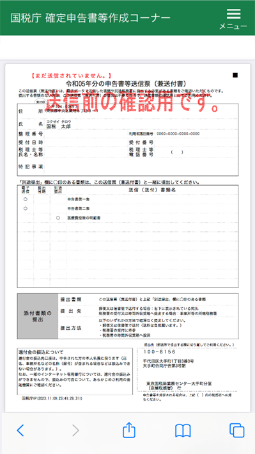 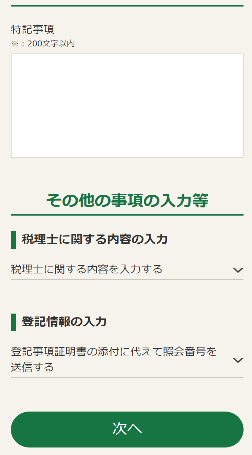 ※保存方法は｢作成した申告書のデータを保存する方法｣を参照してください
※ここまで作成データを保存する場合は、｢データを保存して中断｣をダブルタップします
52
3-I
申告書データの送信
申告書の送信には3段階あります
STEP １ 
申告書データを送信する

STEP ２ 
送信結果を確認する

STEP ３ 
送信票兼送付書等を印刷する
※ご自宅のプリンタまたは
コンビニエンスストア等でも
印刷いただけます
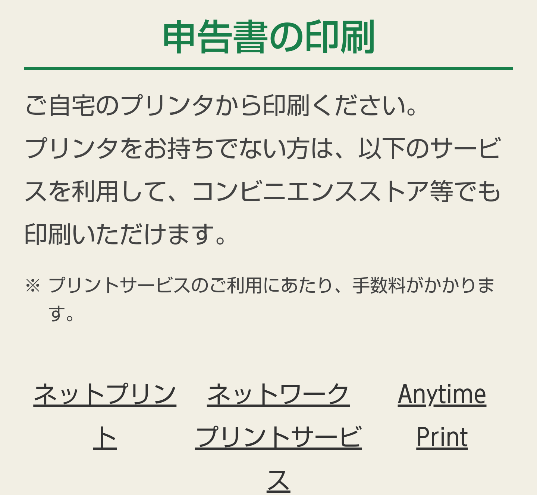 53
3-I
申告書データの送信
STEP１ 申告書データを送信します
❶
｢e-Tax送信｣画面の
｢送信する｣を
ダブルタップします
❷
「送信を実行する｣を
ダブルタップします
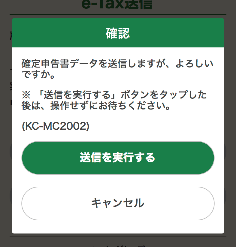 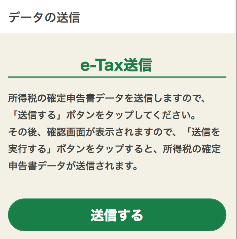 54
3-I
申告書データの送信
STEP１ 申告書データを送信します
❸
送信完了画面が表示されます
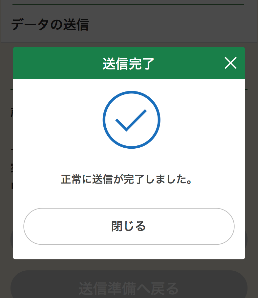 55
3-I
申告書データの送信
STEP２ 送信結果を確認します
❶
画面を下から上にスクロールし送信結果を確認します
❷
｢次へ｣をダブルタップします
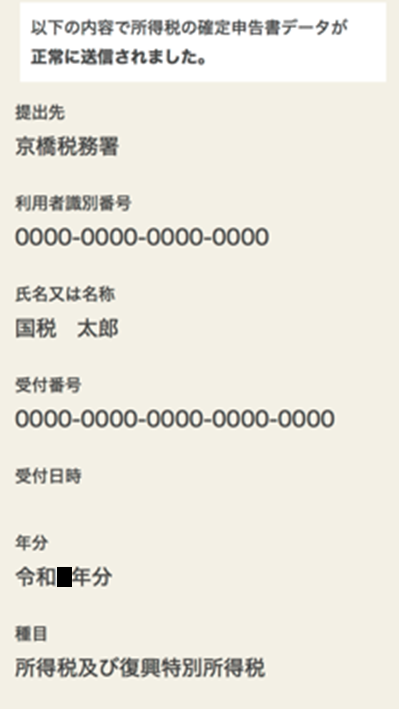 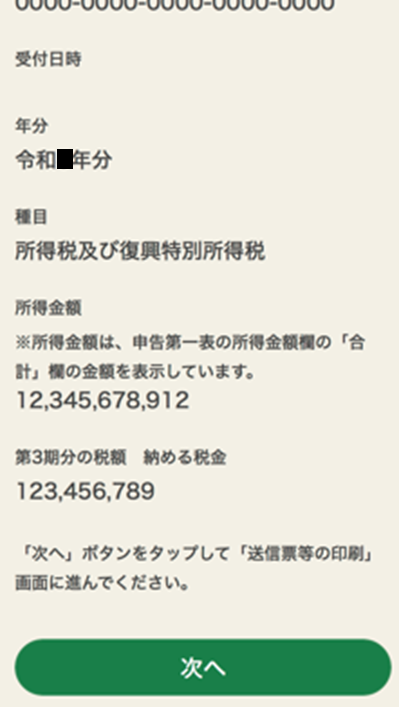 56
3-J
申告書データを印刷して保存
STEP３ 送信票兼送付書等を印刷します
❶
｢申請書等を表示する｣をダブルタップします
❷
帳票の内容を確認します
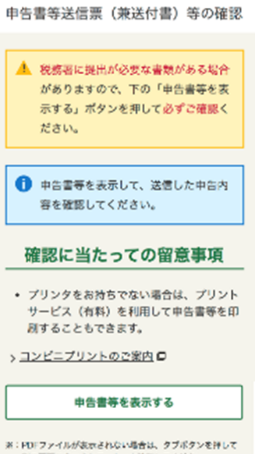 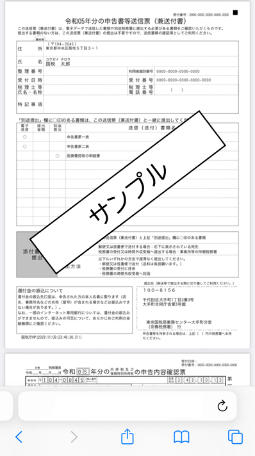 ※帳票は複数枚あります
57
3-J
申告書データを印刷して保存
STEP３ 送信票兼送付書等を印刷します
❸
シェアボタン　　　を
ダブルタップします
❹
｢プリント｣をダブルタップします
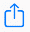 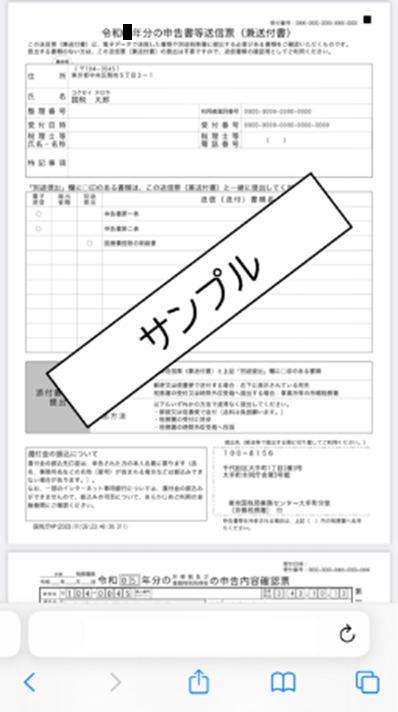 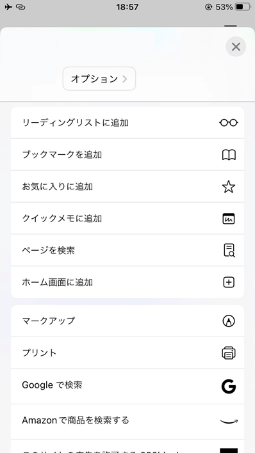 58
3-J
申告書データを印刷して保存
STEP３ 送信票兼送付書等を印刷します
❺
印刷オプションを設定し
「プリント」をダブルタップします
❻
｢ブック｣や｢ファイル｣など任意の保存先を選択して保存します
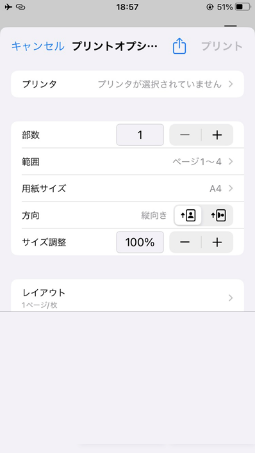 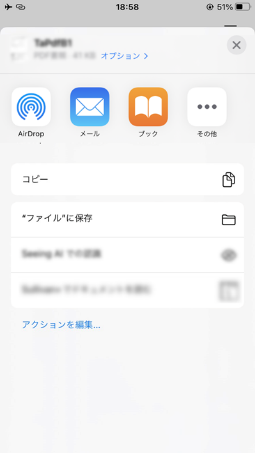 59
3-J
申告書データを印刷して保存
作成した申告書のデータを保存します
❶
｢入力データのダウンロードページへ｣をダブルタップします
❷
｢入力データをダウンロードする｣をダブルタップします
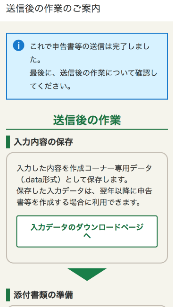 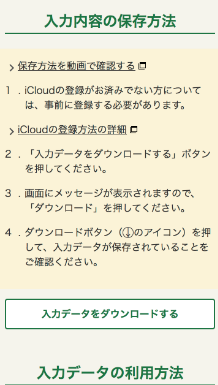 60
3-J
申告書データを印刷して保存
作成した申告書のデータを保存します
❸
ダイヤログボックスの
｢ダウンロード｣をダブルタップします
❹
ファイルを確認するには下矢印のマークをダブルタップします
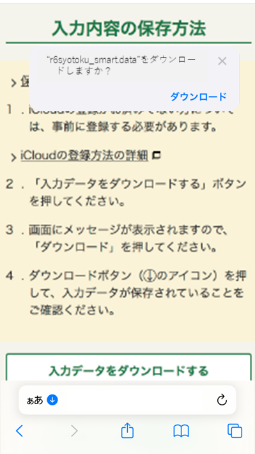 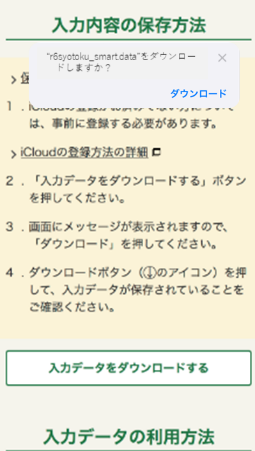 61
3-J
申告書データを印刷して保存
作成した申告書のデータを保存します
❺
「ダウンロード」を
ダブルタップします
❻
虫眼鏡のマークをダブルタップするとダウンロード先のフォルダが表示されます
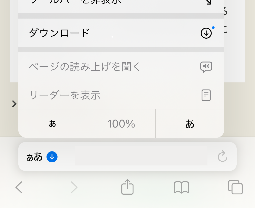 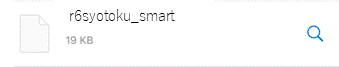 62
3-J
申告書データを印刷して保存
作成した申告書のデータを保存します
❼
｢戻る」をダブルタップします
❽
｢終了｣をダブルタップします
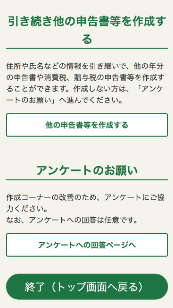 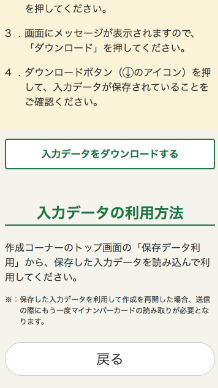 63
3-J
申告書データを印刷して保存
ダウンロードしたファイルの保存場所を確認します
❶
ファイルアプリ 　　 をダブルタップします
❷
ブラウズタブを
ダブルタップします
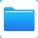 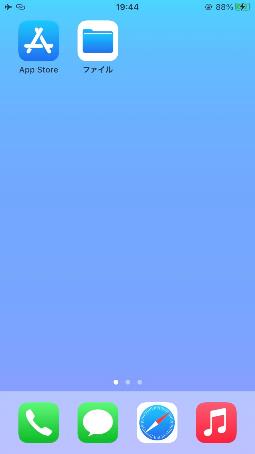 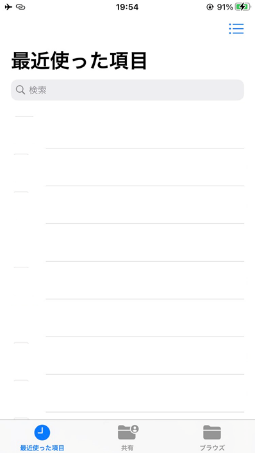 64
3-J
申告書データを印刷して保存
ダウンロードしたファイルの保存場所を確認します
❸
「ダウンロード」をダブルタップします
❹
申告書データが保存されています
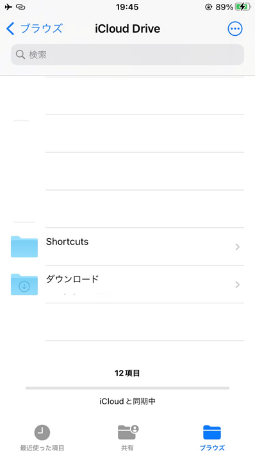 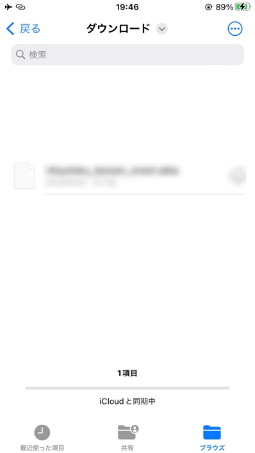 65
3-K
申告書の保存データの修正・再開
申告書の保存データの修正・再開の方法です
❶
トップページの｢保存データ
利用｣をダブルタップします
❷
｢作成再開｣をダブルタップ
します
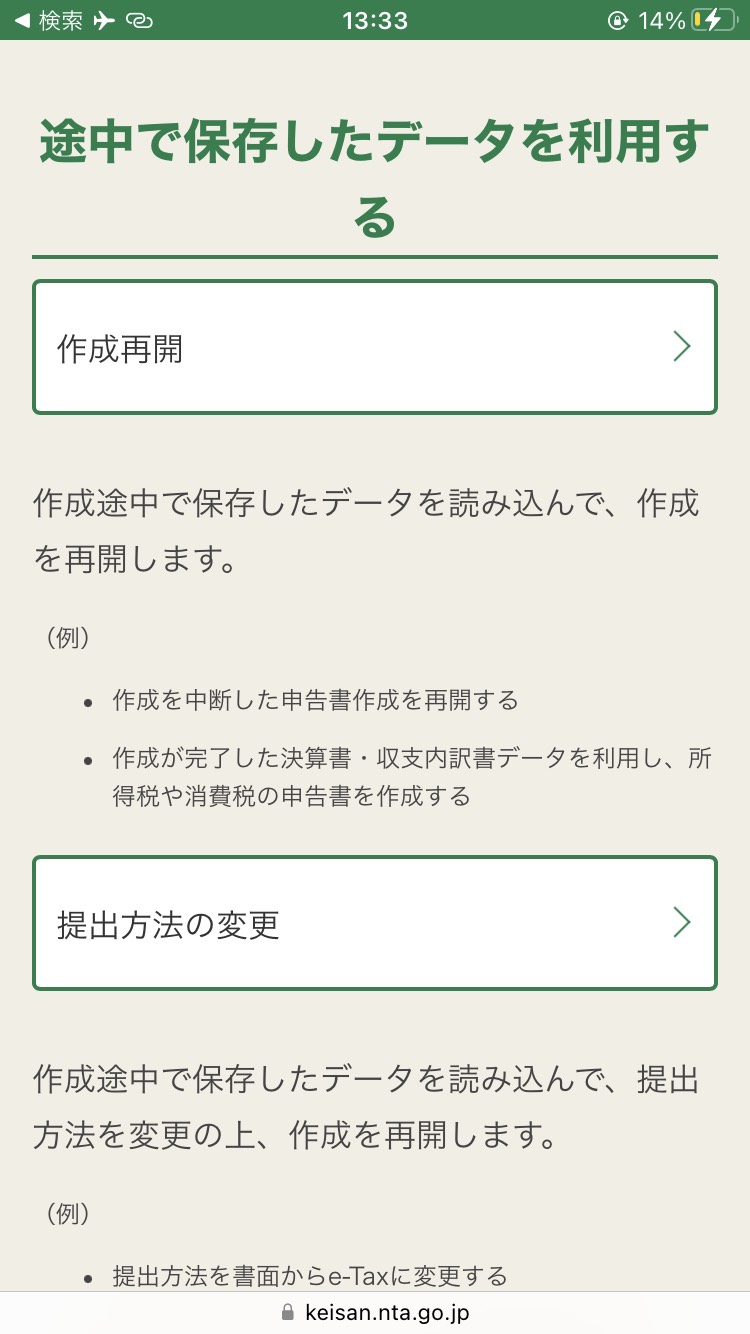 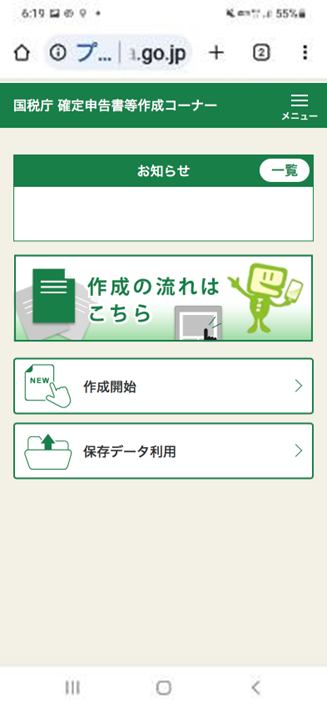 66
3-K
申告書の保存データの修正・再開
申告書の保存データの修正・再開の方法です
❸
｢保存データの選択｣をダブルタップします
❹
｢ファイルを選択｣をダブルタップします
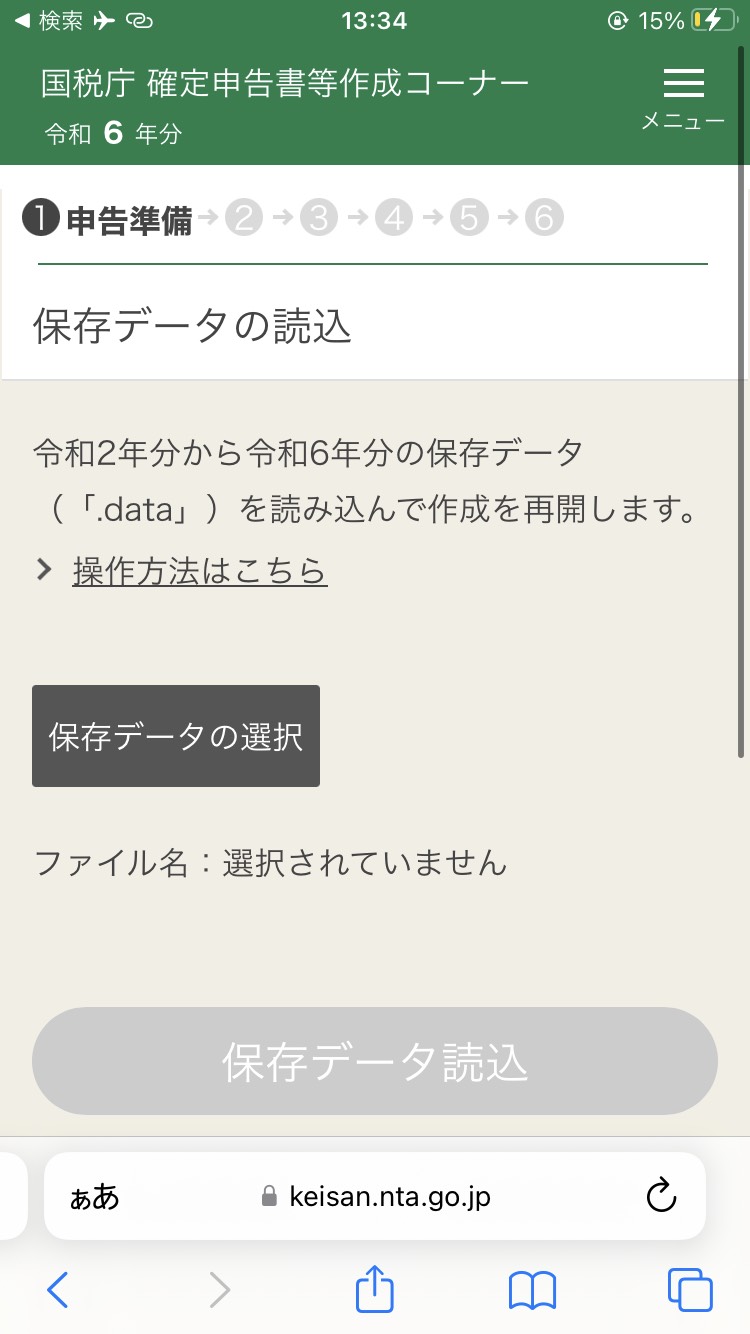 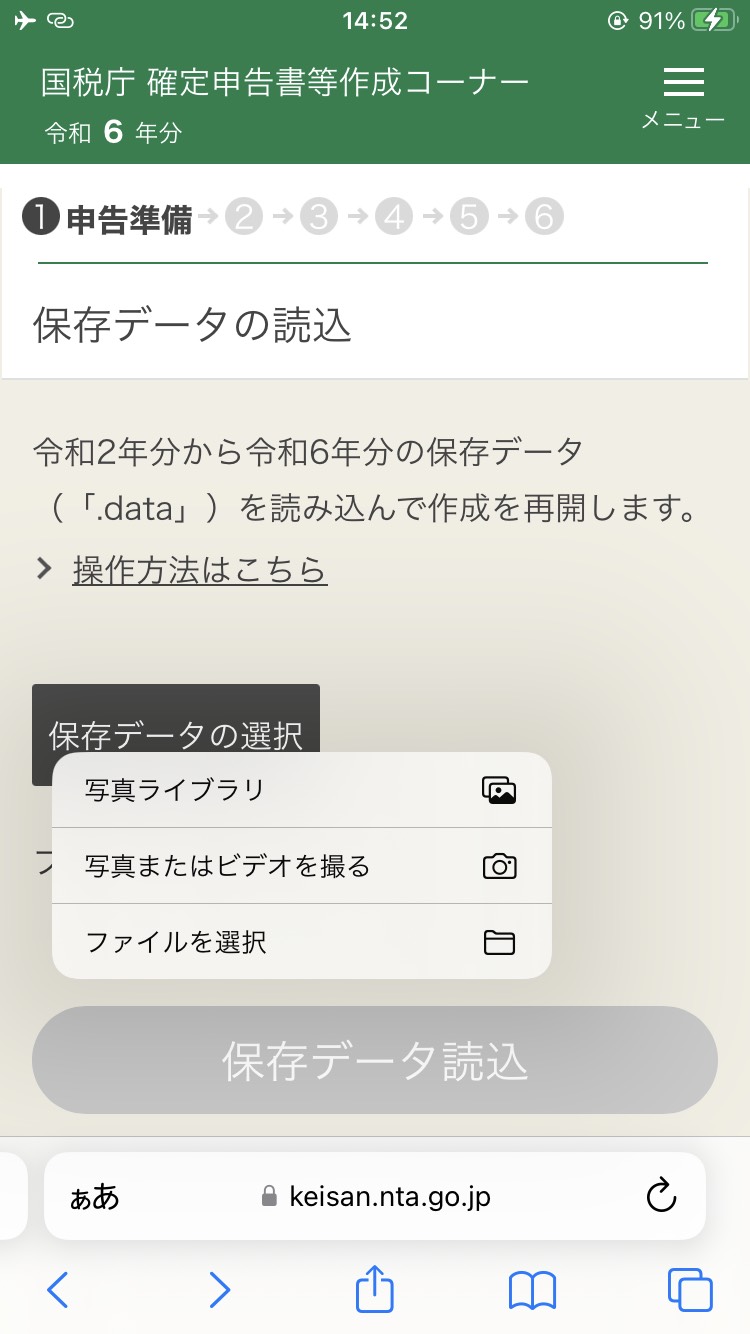 67
3-K
申告書の保存データの修正・再開
申告書の保存データの修正・再開の方法です
❺
ブラウズタブを
ダブルタップします
❻
「ダウンロード」を
ダブルタップします
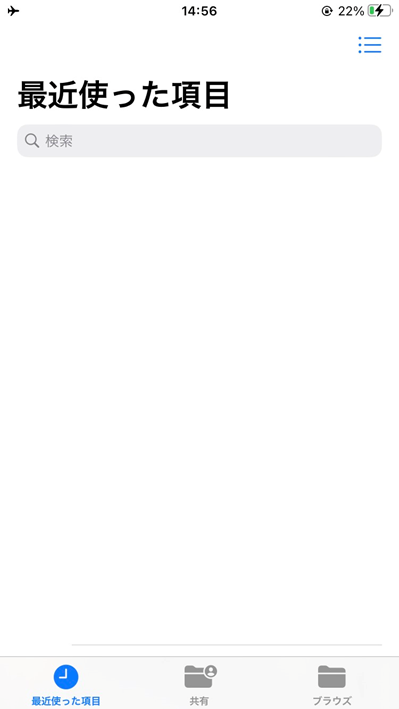 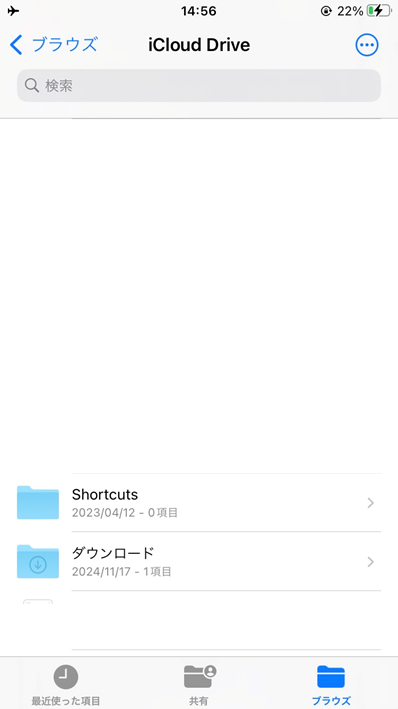 68
3-K
申告書の保存データの修正・再開
申告書の保存データの修正・再開の方法です
❼
ファイルを選択します
❽
選択されたファイルを確認します
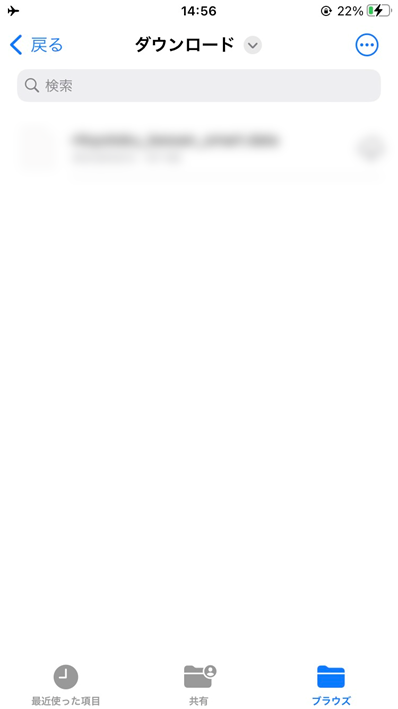 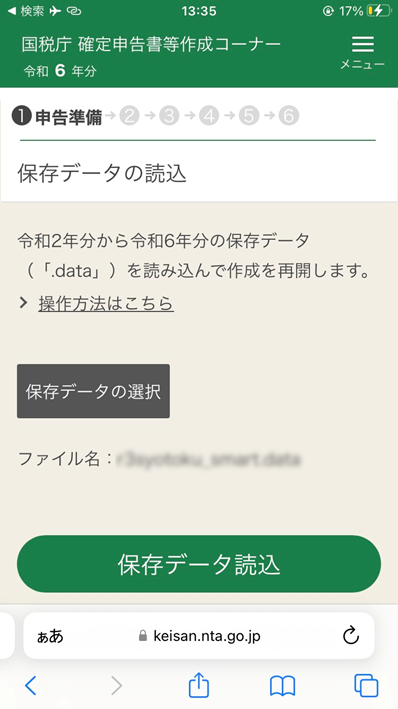 69
3-K
申告書の保存データの修正・再開
申告書の保存データの修正・再開の方法です
❾
｢保存データ読込｣をダブルタップします
❿
｢作成再開｣を
ダブルタップします
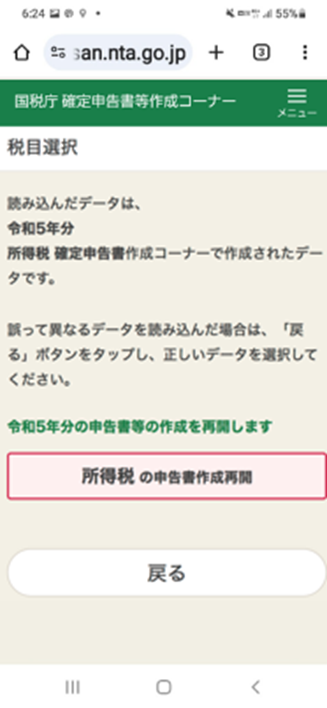 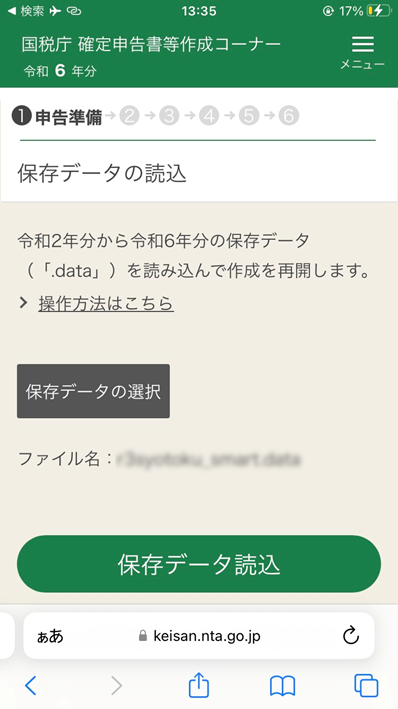 70
（参考）
マイナポータル連携に係る事前準備
マイナポータル連携を利用するためには、事前準備が必要です。
国税庁ホームページの「マイナポータル連携特設ページ」では、
マイナポータル連携の具体的な機能の紹介のほか、
事前準備の具体的な方法について、手順書を掲載しています。
国税庁トップ（https://www.nta.go.jp/index.htm）
　　→　税の情報・手続・用紙
　　　→　申告手続・用紙
　　　　→　マイナポータル連携特設ページ
マイナポータル連携に係る事前準備（全体図）
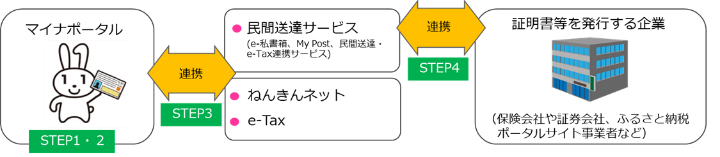 71